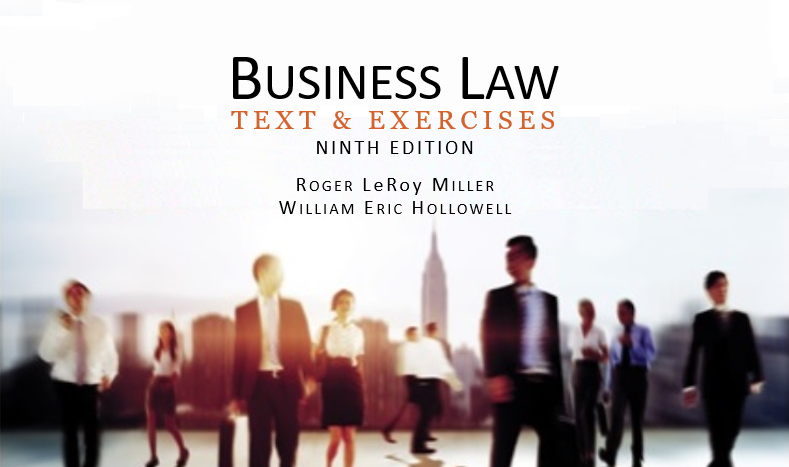 Business LawText & ExercisesNinth EditionRoger LeRoy MillerWilliam Eric Hollowell
Chapter 9    Offer and Acceptance
Learning Outcomes
LO1       Identify the elements of an offer.
LO2         Recognize a counteroffer.
LO3          Identify the elements of a valid acceptance.
LO4     Describe a click-on agreement.
2
LO1                                                                                                                                                                                                                                                                   Requirements of the Offer (1)
LO1
An offer is a promise, or a commitment to perform (or not perform), some act in the future.
The party making the offer is the offeror; the party to whom the promise is made is the offeree.
3
LO1                                                                                                                                                                                                                                                                   Requirements of the Offer (2)
LO1
Three elements are necessary for the offer to be effective:
Intention.
Definiteness of terms.
Communication.
4
LO1                                                                                                                                                                                                                                                                   Requirements of the Offer (3)
LO1
Intention.
Requires serious intention on the part of the offeror must exist.
Intention must be objectively clear to third parties. Offers made in jest or anger are not acceptable.
5
LO1                                                                                                                                                                                                                                                                   Requirements of the Offer (4)
LO1
Intention.
Expressions of Opinion: not offers.
Preliminary Negotiations: not offers.
Advertisements: not offers.
6
LO1                                                                                                                                                                                                                                                                   Requirements of the Offer (5)
LO1
Intention.
Auctions: not offers for purposes of a contract, unless the auctioneer specifies that the auction is without reserve.
Online auctions: not offers; an invitation to negotiate.
7
LO1                                                                                                                                                                                                                                                                   Requirements of the Offer (6)
LO1
Definiteness of Terms.
An offer must have reasonably definite (determined or fixed) terms so that a court can determine if a breach has occurred and give an appropriate remedy.
8
LO1                                                                                                                                                                                                                                                                   Requirements of the Offer (7)
LO1
Communication.
Offeree must have knowledge of the offer.
Communication to offeree gives her power to transform the offer into a binding legal obligation (contract).
9
Termination of the Offer (1)
The communication of an effective offer to an offeree gives the offeree the power to transform the offer into a binding, legal obligation (a contract).
10
Termination of the Offer (2)
This power of acceptance can be terminated by action of the parties or by operation of law.
11
Termination of the Offer (3)
Termination by Action of the Parties.
Revocation of the Offer.
The withdrawal of an offer by an offeror.
Revocation is effective upon receipt by offeree.
12
Termination of the Offer (4)
Termination by Action of the Parties.
Rejection of the Offer.
Rejection by offeree effective only when it is actually received by the offeror or the offeror’s agent.
Inquiry as to the firmness of the offer is not rejection.
13
Termination of the Offer (5)
Termination by Action of the Parties.
Counteroffer.
A rejection of the original offer and the  simultaneous making of a new offer, giving the original offeror (now the offeree) the power of acceptance.
LO2
14
Termination of the Offer (6)
Termination by Action of the Parties.
Counteroffer.
Mirror image rule: at common law, the offeree’s acceptance must match the offeror’s offer.
LO2
15
Termination of the Offer (7)
Termination by Operation of Law.
Lapse of Time.
Destruction or Death.
Supervening Illegality.
16
Acceptance (1)
A voluntary act with three requirements:
An offer must be accepted by the offeree, not by a third person.
The acceptance must be unequivocal.
In most cases, the acceptance must be communicated to the offeror.
LO3
17
Acceptance (2)
Offeree Acceptance Only.
Person to whom the offer is made (or that person’s agent).
No third party.
Unequivocal Acceptance.
No change in terms.
Communication of Acceptance.
Depends upon the nature of the contract.
LO3
18
Acceptance (3)
The Mailbox Rule. 
A rule providing that an acceptance of an offer becomes effective on dispatch.
Generally, acceptance occurs at the time the communication is sent via the mode authorized by the offeror.
19
Acceptance (4)
The Mailbox Rule. 
Does NOT apply to instantaneous forms of communication (face-to-face, telephone, chat, facsimile).
E-mail acceptance is effective when the e-mail is sent.
20
Acceptance (5)
Authorized Means of Acceptance.
If offeror specifies mode, acceptance is made when that mode is used. But offeree is authorized to use faster means for acceptance than the offeror.
21
Acceptance (6)
Authorized Means of Acceptance.
If no means is authorized, then acceptance can be made by any reasonable means.
22
Acceptance (7)
Substitute Methods of Acceptance.
If an offeror specifies a particular method and the offeree chooses another, substitute method of acceptance will be effective upon receipt by offeror. (Example: offer specifies FedEx but offeree accepts by U.S. mail, the acceptance upon receipt.)
23
E-Contracts–Offer and Acceptance (1)
Online Offers.
Should be obvious and easy to read, such as a link to a separate page containing contract’s full details.
24
E-Contracts–Offer and Acceptance (2)
Online Aceptances.
Must show offeree voluntarily agreed to the offer’s terms.
Click-on agreement: an agreement entered into online when a buyer indicates his or her acceptance of an offer by clicking on a button that reads “I agree.”
LO4
25
E-Contracts–Offer and Acceptance (3)
The Uniform Electronic Transactions Act. (UETA)
Supports the application of existing contract rules to electronic transactions.
Does not create new rules.
26